Instructions for the instructor
KUPLA tutor training 6/6. Version 2.1, published 30.6.2021, improvements to the accessibility of the presentation. 
The instructions for the instructor can be found in the notes of the slides (speaker notes). You can share the presentation in PDF format with the tutors in the training.
The material is not intended as self-learning material for tutors, although as a tutor you can certainly browse and find inspiration from the material. The exercise book for student tutors can be found here.
Other KUPLA materials can be found at www.ehyt.fi/universities
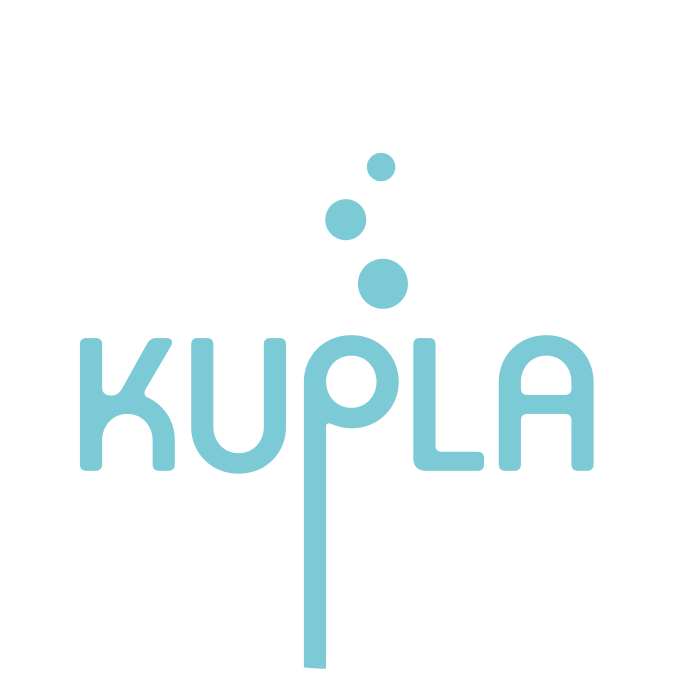 The role of substances in study community
[Speaker Notes: ​(Version 2.1, published 30 June 2021)

This is a training on the role of substances in student communities. It is a live training, but with minor modifications the material can also be used in webinar training on electronic platforms where tutors can be divided into small groups for discussion. This training has been developed by the KUPLA project of EHYT ry and Nyyti ry (2018–2020). The aim of the project was to support the well-being and learning abilities of university students. 
​​
Duration: 75 min Times for the outline and the total duration of the training are estimated. The use of time depends on the instructor, the size of the groups and the duration of group discussions.

​
The training instructor makes sure that the tutors change small groups after each exercise. The instructor manages the exchange of groups and how the groups are formed.This way no one is left without a group and it is easier for tutors to get to know each other during the training. 

The contents of the training and the tutor’s exercise book overlap. If desired, the tutor can also write down the discussions held during the training in the tutor's exercise book or the tutoring plan.

Explain that before each pair/group assignment, the tutors introduce themselves to each other by the name they want to call themselves. This way they will get to know each other.

In this section you will need​A presentation remote control to change the slides (better flow)​Clock
Pens and paper​
Explanations of the symbols used in the slides
The nut symbol indicates a task.
​F = You can do this exercise with freshers.

Training frame
Start with independent task 5 minLine exercise and discussion in pairs, 20 minutesThe role of substances, incl. brainstorming and planning exercise, 25 minutes.
Addressing worries, incl exercise, 20 min
Summary, 5 min]
Training objectives
Consider what role substances play in your own study community.
Understand why it is essential in tutoring activities to discuss substances.
Learn ways to take substances-related matters into account when tutoring.
Know how to raise your concern related to observed substance abuse and to guide the fresher to get help.
[Speaker Notes: Intoxicants and the use of substances are a common, everyday issue in many student and study communities, and they receive little discussion.
In particular, heavy alcohol use is associated with students’ free time in the media and minds of people.
Substance use affects the ability to study and the activities of student groups.
This section focuses not so much on the health effects of alcohol as on the social effects.
In addition to tutoring, some student events are considered during the training, as tutors often recommend student events for freshers.]
Training topics
The role of substances in study community
Raising the concern and where to get help
The role of substances in study community
Exercise
[Speaker Notes: Exercise: Own attitude to intoxicants, a reflection task.  
Reflections are not shared with the rest of the group.
Duration: approx. 1 min

After a minute, say to the group:
We all have our own experiences, attitudes, emotional charges, and beliefs about substances.
It’s good to recall these issues in your mind to see how your own history and experiences affect your own perceptions of substance abuse.

We all have very different experiences with substances in the group and our opinions are also different. Now that we have a group of XX people here, we have XX different ways of dealing with substances.]
Which aspects should you note as a tutor?
17% of new students do not participate in student events at all. The third most common reason not to participate in events is the feeling that the events are too alcohol-oriented. 
As a tutor, you influence the perception of new students about the new study community: What you say and how you act symbolise the general attitudes towards substance use.
If you are concerned about a new students' substance use or well-being, it is good to know how to raise your concern and where to guide the new student if needed.
University/UAS usually have rules (Student substance abuse prevention programme) for substances and harms of substance use – it is useful for a tutor to know where you can find these rules.
[Speaker Notes: Additional information:
About 17 per cent feel that they have to use more alcohol than they would like at least occasionally because of friends (KOTT 2016, FSHS).
About 50 per cent estimate that a non-alcoholic alternative is usually not available if alcohol is served at events (KOTT 2016, FSHS).
The alcohol-centred nature of the events is the third most common reason to stay out of student events (Nyyti ry's survey for new students 2015).]
Exercise
Line exercise
Place yourself on the line according to your opinion. You can agree with the statement/question, disagree or place yourself somewhere in between these two. There are no right or wrong answers.
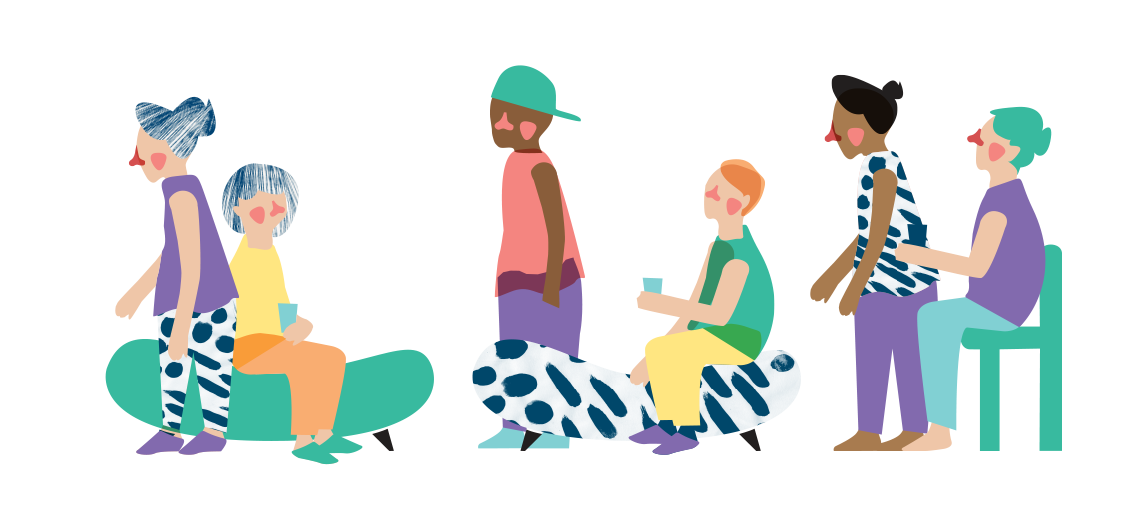 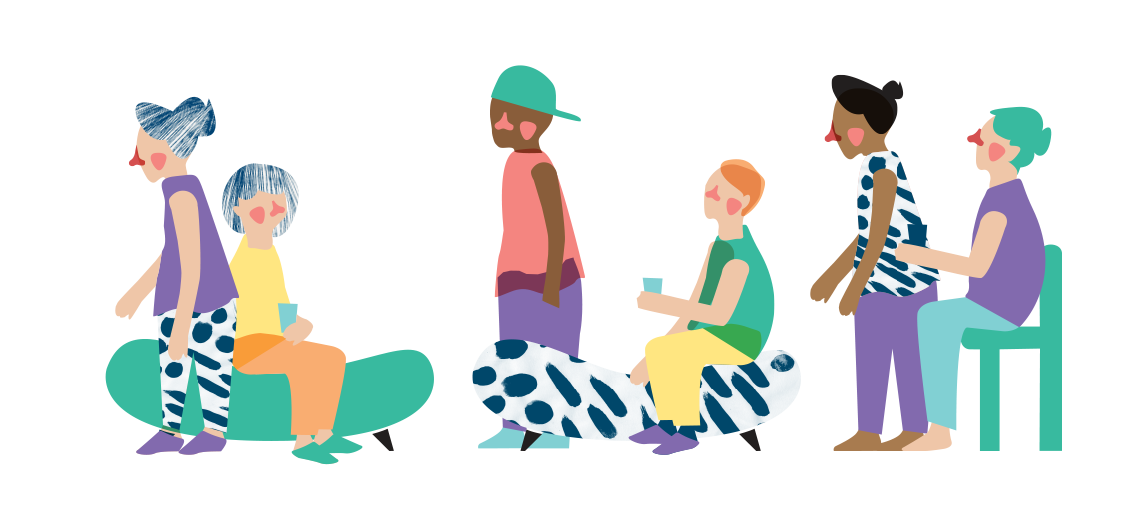 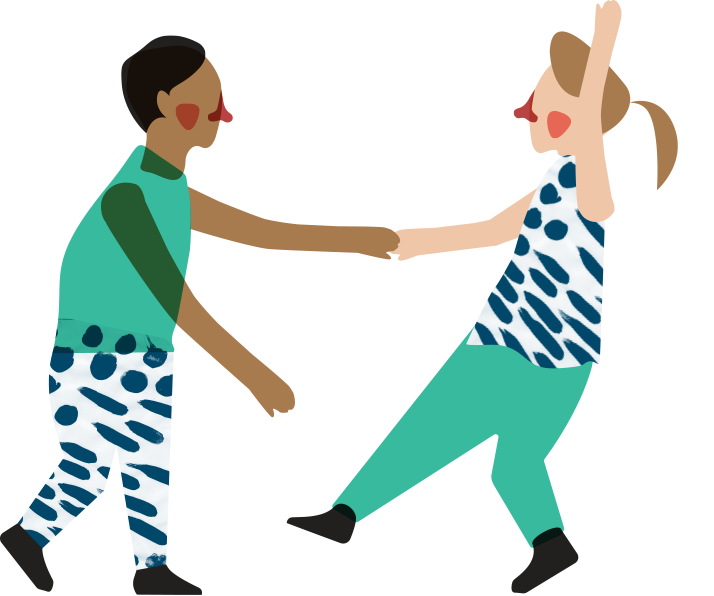 [Speaker Notes: Exercise: Line exercise
Instruct the tutors to take a place on an imaginary line and choose their place according to what they think of the particular argument/myth. 
The line can be an imaginary line, for example, a visible line marked or taped on the classroom floor.
It is important that each participant understands which end is "I totally agree” and which "I totally disagree".

After telling the first myth, the tutors place themselves according to their opinion. After that, you can ask a few why they chose that particular point.
You can take advantage of all the myths or choose some of them. 

If space is limited and it is difficult to move around, the exercise can also be done by expressing an opinion either sitting, sitting with your hand up, or standing.

At the end, tell the tutors that they can take advantage of this exercise with freshers regardless of the topic.]
Exercise
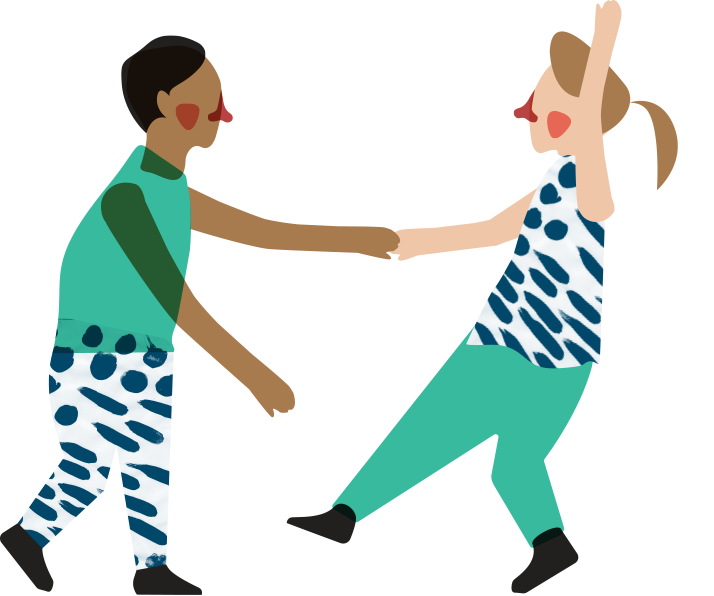 [Speaker Notes: Line exercise

I participate in student events with pleasure – not at all

Additional material to support the discussion: 
What sort of student events do you attend/why do you not attend? 
What is pleasant/off-putting about events?
What is a good student event like? 
What do student events and tutor meetings have in common?]
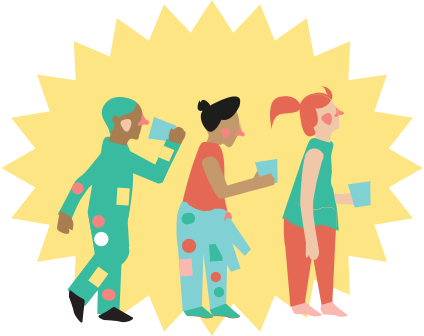 Exercise
[Speaker Notes: Line exercise

Intoxication is part of the student culture – not part of the student culture

Additional material to support the discussion: 
What does student culture mean? What else does it mean besides student parties?
What kind of culture does intoxication belong to or not belong to? And whose intoxication?
Students' alcohol consumption has decreased since 2008, especially among men.
17 per cent of both male and female students experienced occasional pressure to drink more than they would have liked.
Half of the respondents felt that choosing a non-alcoholic option would attract attention in the group.

Sources:FSHS: The University Student Health Survey 2016
THL: Drinking Habits Survey 2016]
Exercise
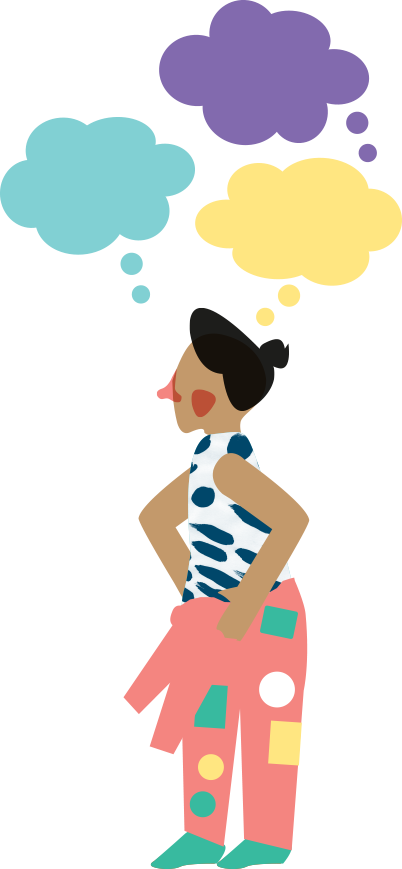 [Speaker Notes: Line exerciseImportant! When you start discussing a topic, start with: "You may want to give examples of situations you have encountered, but in a way that no one can be identified from the story.“

I have been worried of a fellow student's substance use - I have not been worried

Additional material to support the discussion: 
In 2016, 14 per cent of male students and 10 per cent of female students belonged to the group of heavy drinkers.
Is the use of substances only your own business? What effects does the use of substances have on others?

Examples of substance abuse:- Concern over a friend who often drinks until unconscious.
- People (always) have to worry about their friend’s condition.
- A suspicion that a friend who is not doing well is trying to make themselves feel better through substance use.
- A friend always needs at least a day to pull themselves together after intoxication.
- All the money is spent on substances or gambling. 
- Study stress can be managed through substance use.Sources:FSHS: The University Student Health Survey 2016
THL: Drinking Habits Survey 2016]
Exercise
Discuss with your pair
Does studying while intoxicated or with a hangover affect the ability to study?​ 
Is it OK to tutor while intoxicated or with a hangover?Why and why not?​
What are the negative effects of substance use during studies in a fresher group?
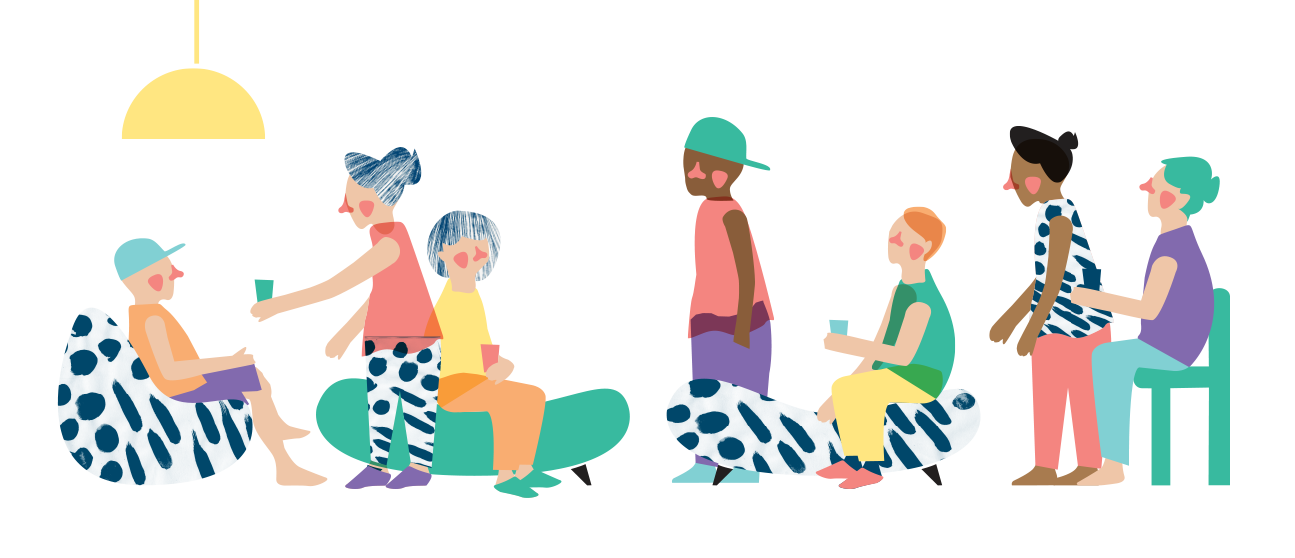 [Speaker Notes: Exercise: A discussion task (line exercise, together, in small groups or pairs)
Duration: 1–2 minutes per question -> finally a joint discussion/processing of all questions, about 3 minutes. Ask the tutors questions on the slide and discuss together the reflections they evoke:
Why and in which situations it is OK to tutor while intoxicated or with a hangover?
How might the freshers feel if the tutor is intoxicated or with a hangover?
How do university staff feel tutoring while intoxicated or with a hangover?

Adverse effects of substance use may include:
Concern over a friend who often drinks until unconscious.
People (always) have to worry about their friend’s condition.
A suspicion that a friend who is not doing well is trying to make themselves feel better through substance use.
A friend always needs at least a day to pull themselves together after intoxication.
All the money is spent on substances or gambling. 
Study stress can only be managed through substance use.

Additional questions:
Where is the line between studying and free time?- What things affect students' substance abuse attitudes?- What things would reduce the harm caused by substance use experienced by students?]
Exercise
Talk about the situation with another fresher
Is it OK to study while intoxicated or with a hangover? Why and why not?​
What are the positive effects sought with the use of substances?​
What are the negative effects of substance use during studies in a fresher group?
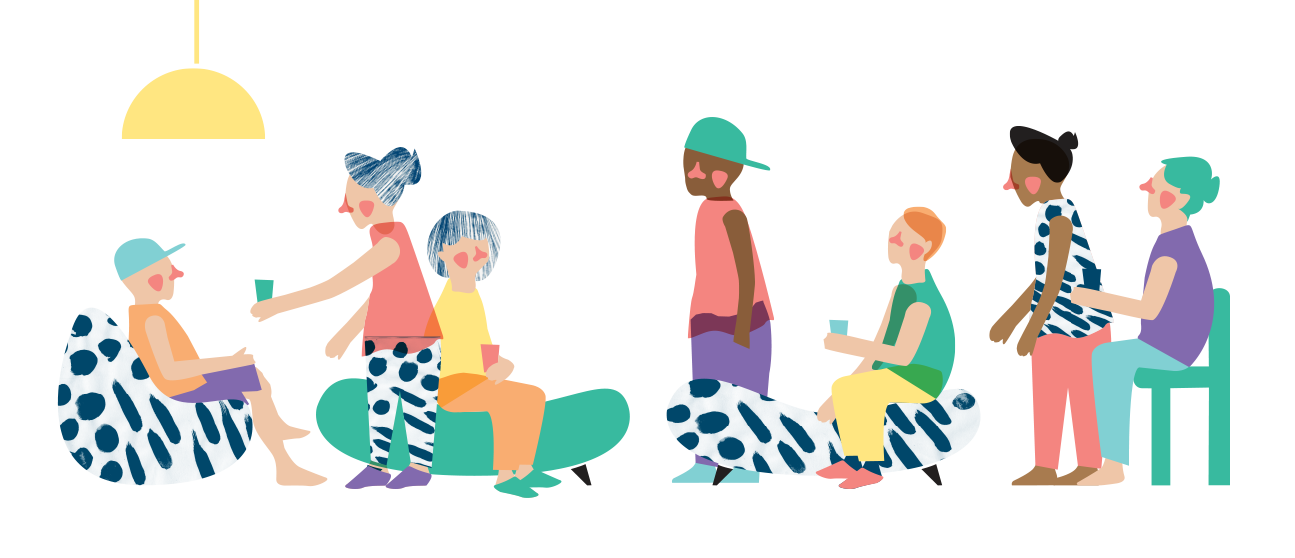 [Speaker Notes: Exercise: A discussion task (line exercise, together, in small groups or pairs)
Duration: 1–2 minutes per question -> finally a joint discussion/processing of all questions, about 3 minutes. 
Ask the freshers questions on the slide and discuss together the reflections they evoke:
Why and in which situations it is OK to study while intoxicated or with a hangover?
Can the positive effects of substances be obtained by other means?
Adverse effects of substance use may include:
An intoxicated person hurts themself or others verbally or physically
When intoxicated, you might do things that you will regret
Concern over a friend who often drinks until unconscious.
People (always) have to worry about their friend’s condition.
A suspicion that a friend who is not doing well is trying to make themselves feel better through substance use.
A friend always needs at least a day to pull themselves together after intoxication.
All the money is spent on substances or gambling. 
Study stress can be managed through substance use.

Additional questions:
- How does the use of substances affect the ability to study?- What things affect students' substance abuse attitudes?- What things would reduce the harm caused by substance use experienced by students?]
Substances are used to boost or silence our feelings
Reinforcing positive feelings
 “It’s fun to be drunk” 
 Strong feeling of togetherness, rewarding time together

Controlling negative feelings 
 Stress, tension related to social situations, melancholy, anxiety, loneliness, feeling of being outsider, boredom

 Link between substance abuse and mental well-being
Source: Antti Maunu
[Speaker Notes: Antti Maunu, D.Sc. (Econ.), has studied (2012, 2014) the use of intoxicants by students and young adults, and especially the related social issues.
Intoxicants are used to reinforce positive emotions and strengthen a sense of belonging.
There is feeling that the positive effects of intoxication are caused by the substance use, but in reality, the positive effects (such as having fun, experiencing the sense of community) are created by the company and being together, not the bottle. Intoxication alone is rarely experienced as fun. ​
​
Even when substances are used to control negative emotions, it is usually about social emotions. 
For example, loneliness, the experience of being an outsider, and boredom are all related to a lack of satisfactory social relationships.

When planning the use of substances or using substances, it is a good idea to stop for a moment to think about how you feel now and where the feeling might come from. If intoxicants are used to regulate negative emotions, it is typical that the emotions may intensify in the state of intoxication or recover more strongly after intoxication.

The use of substances affects mental well-being and mental well-being often also affects the use of substances. Substance use can predispose mental disorders and mental disorders to substance use (often overlapping).Postdoctoral researcher Antti Maunu has studied the drinking habits of university students and their social dimension.
In the link below you will find Maunu and Heinonen's text “Substance abuse prevention and social skills” (in Finnish) https://www.humak.fi/wp-content/uploads/2016/10/preventiimi-a5-netti.pdf
- Antti Maunu and the significance of influencing groups:
http://www.yths.fi/filebank/1500-9_Opiskelijoiden__paihdekulttuuri_Maunu.pdf]
How can students prevent harms caused by substance use in their communities?
Explore and promote your own ability to study
Search for help from peer tutors, teachers, other guidance services of the university and student health care (FSHS).
Avoid using substances so that it will cause harm to you or others. 
Participate in the activities of the university community.
Maintain a culture in which social support is given and received and nobody is left outside the community.
Discuss concerns related to you or a fellow student.
Put no pressure on others on substance use.
What can you do as a tutor?
Plan ahead what you are doing and why. What is the objective of your activities?
Treat the new student as an equal; do not abuse your position.
Arrange events/meetings taking into account the wishes of all the participants (not just the majority).
Support and encourage to participate. Do not force, hurt, or pressure
Communicate in channels that are open and accessible to all participants.
Discuss together the rules of the new student group as well as the role of substances in studying and group meetings.
Raise your concerns related to a fellow student and encourage others to do the same.
[Speaker Notes: The tutor must ensure that group activities and pastimes do not put pressure on participants to use substances.
This is important to discuss openly with group members as well.
Meetings and events should mainly be held in places where substance use is not the default. 
​
When intoxication-friendly events are organised, they should be organised in such a way that the participant has a genuine opportunity to participate without intoxication and without the need to explain it. ​
It is important that the people in the fresher group get to know each other without any substance use; after all, we are sober when we study. The difference in the behaviour of an intoxicated student and a sober student can be huge.]
Consider in advance
Can students participate without alcohol or other substances and without having to explain it?
Is there pressure to use alcohol or other substances while being part of the group or events?
Is the main way to get to know each other by getting drunk?
Be concerned about substance use that impairs the ability to study, not if someone is not using substances.
Group ground rules
 Let's make everyone have such a great meeting and a feeling of being welcome, that they want to participate in the group in the future.
[Speaker Notes: For the trainer:The aim of substance abuse prevention is to strengthen the factors that protect against the use of substances and the related problems and to reduce the risk factors that expose them
through social reinforcement, for example. In substance abuse prevention, strengthening social and group skills is called social reinforcement.
Carefully planned and thought-out peer instruction increases the sense of community in the university and prevents the development of substance abuse. 
Substance use and the harms it causes are not a student’s private affair in the university community or in the workplaces, as the use and harms also affect other members of the community.]
Student substance abuse prevention programme
University/UAS-specific, defines for example:
substances and attitudes towards them during studies
prevention of harms caused by substance use, student guidance and responsibilities
drug tests, right to study and suitability to work in the field
seeking help and studying after treatment.
Defines also the responsibilities
Your own university’s program should be available for you in your university’s intranet.
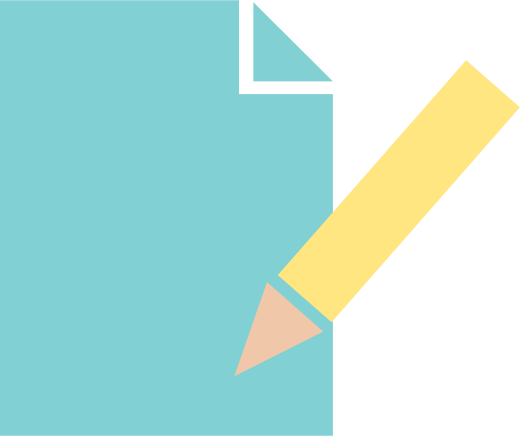 [Speaker Notes: The SORA legislation’s (University of Applied Sciences Act and University Act) aim is to improve safety in education and working life. The education provider has the opportunity to address incompatibility and safety issues, e.g. drug testing. The regulations promote patient and customer safety, the safety of minors, and the safety of the student themselves, and the study and work community. The regulations also ensure the legal security of the student. The student substance abuse prevention programme takes a stand on how the SORA legislation is applied. It is important that the substance abuse prevention programme controls how the substance abuse problem is addressed and where help is available before the problem has already escalated.

If a university has a student substance abuse prevention programme or similar well-being programme, it can be found on the university intranet. The tutor should browse through the programme.]
Exercise
Plan and brainstorm 1/4
Group/pair names:​

​


​


​
Fill the paper as seen in the image
[Speaker Notes: Exercise: A follow-up discussion task in pairs/small groups. 
Duration: 1 minute per idea

Distribute A4-size papers to each pair/small group and ask them to write their names and numbers at the top as shown in the image so that there is space for text. The task is to come up with four different concepts for the tutor group.]
Exercise
Plan and brainstorm 2/4
Group/pair names:​

Activity experiment– not a sport but…


​Let's get acquainted with the association/hobby/issue X


​The best events in the city for under 10 euros


 Let’s eat together – a dinner with a twist
1 minute per idea
[Speaker Notes: Exercise continues: A follow-up discussion task in pairs/small groups. 
Duration: 1 minute per idea
Reveal the first point and ask the participants to come up with a suitable tutoring concept in one minute. Time one minute. When time is up, reveal the second point, then time another minute, and so on.
When they have had one minute to discuss the fourth point, ask the tutors to give their papers to the next group.]
Exercise
Plan and brainstorm 3/4
Group/pair names:​

Activity experiment– not a sport but…


​Let's get acquainted with the association/hobby/issue X


​The best events in the city for under 10 euros


 Let’s eat together – a dinner with a twist
Give your paper to the group next to you
Improve the other group’s ideas:You can use, for example, the following sentences/ideas:​
Yes, and in addition...​
Half of this and half of that​
Let’s do this in cooperation with...
How my field of study would do this​
Do not comment with “a good idea” but give concrete comments, like “remember breaks” and “fireworks at the end”.
Take a photo of the paper and give it back to the other group.
[Speaker Notes: Exercise continues: Complete, refine, develop and edit ideas.
Duration of the section: 3 min

Once the pairs/small groups have been presented with the ideas of the other group, it is time to start editing and improving the ideas even more with the help of the following auxiliary phrases.
Duration is 3 minutes. Once the groups are finished, ask them to give the paper back to the first group.]
Exercise
Plan and brainstorm 4/4 – checklist
Do the ideas fulfil at least some of the following conditions? Edit your ideas so that these conditions are met:[ ] People get to know each other​
[ ] You would participate yourself
[ ] Everyone feels welcome as they are
[ ] Alcohol does not further participation/drinking alcohol is not assumed​
[ ] Touching other people is not assumed
[ ] There is a clear idea of what the activity includes and what its goal is – why exactly this is being done.
[Speaker Notes: Exercise continues: Do the ideas you planned with the improvements from the other group meet at least some of the following conditions?Duration of the section: 2 min + processing

You can use this section also independently when planning fresher activities.]
Exercise
Before the first evening get-together
Ask the freshers:
1. What do you expect from this evening?
2. What would you expect from the other members of the group from this evening?
3. Do you have concerns about this evening?
4. How can we make it a nice evening together for everyone?
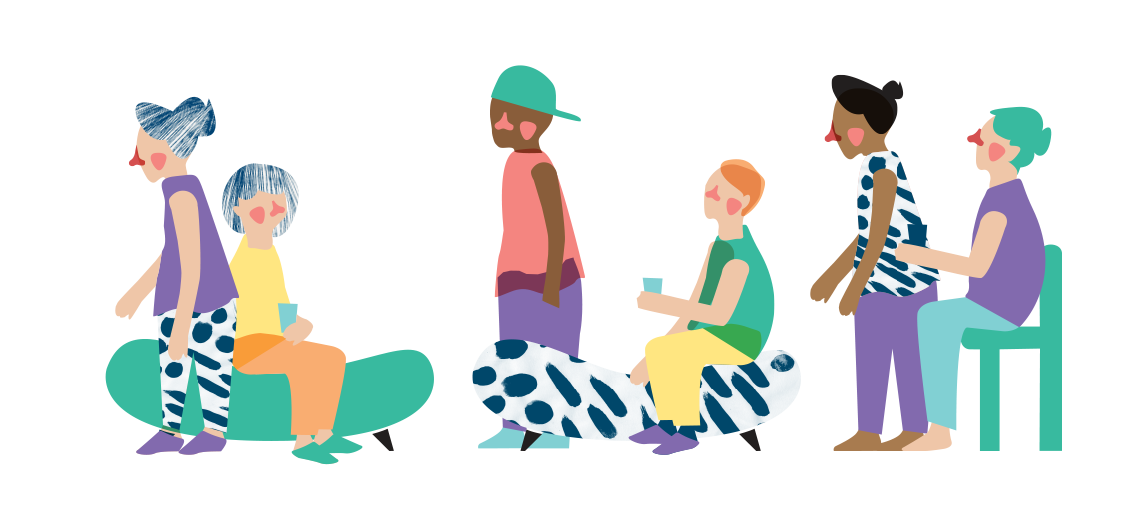 [Speaker Notes: This exercise is to be done with the freshers. 
Exercise: A discussion in small groups. Discussing expectations in advance. In this discussion task, tutors can practice discussing the fresher group's first common evening event, related expectations, and thoughts. Ask the tutors to divide themselves into small groups or divide them into groups to discuss the issues seen on the slide.
One of the tutors may act as a “tutor” and the rest as “fresher group members”. 

The goal is to give everyone a chance to share their own thoughts and hear the thoughts of others.
The goal of the discussion task is that the group will develop a common understanding of what they want the evening to include so that it is pleasant to each participant. Discuss with freshers, what they want from the activities and how it is ok/not ok to behave regardless of the level of intoxication.

The purpose of the discussion task is to illustrate the importance of enabling joint discussion and creating common ground rules that all members of the group should follow. At the same time, a common understanding is formulated, for example, on what kind of substance use culture is being created in higher education. 
It is good for the tutor to be aware that the discussion is taking place from the perspective of the group in question. The intention is not to have a general substance abuse debate, but to discuss the role given to substance use in this very group. For example, does the group hope that the first hours of the meeting are substance-free or that intoxication cannot justify misbehaving?]
Raising the concern and where to get help
[Speaker Notes: Content is the same as in sections 5. Ability to study and mental well-being and 6. The role of substances in student communities.That is, if you implement both parts together, remove the ”Raising the concern and where to get help” part at the end of ”Ability to study and mental well-being” section. First go through the section on the ability to study and mental well-being. Combine section summary slides.]
Exercise
Case Aati and case Paju
Let’s divide into groups of three 
Half of the groups will discuss case 1 and another half case 2, when you are ready, move on to the other case.
Write down your answers
Duration 5 min
[Speaker Notes: Instructions for the exercise: A discussion task in small groups.
Duration: 5 min]
Exercise continues
Exercise
1. New student Aati says that they are really stressed about the beginning of the studies and cannot sleep well. They feel like they are not good enough to study on their own field. 

What kind of specifying questions would you ask? 
How do you support/guide Aati?
______________________________________________________________

2. New student Paju has spent most of their first study year in student parties and group meetings. Paju is nice and social person but cannot control their alcohol consumption and always passes out during the night.

Paju has become a burden for the rest of the new student group, since others are worried about Paju already at the beginning of the evening. Paju is not fit to get in bars, and taxis won’t accept them as a passenger. Paju is not violent and is ashamed of their behaviour the next day.

How to raise this issue with Paju?
[Speaker Notes: Exercise:
In connection with this slide, tutors are awakened to reflect on a possible future situation with the help of a practical example. 

1. You can introduce the studying capacity model to Aati and together you can consider which areas are challenging to Aati. Refer Aati to the university's guidance services, for example, a study psychologist.
If the composition of the study group does not change much, you can have a discussion about the ground rules with the group and about how all members of the group can be included.
Ask what Aati wishes from the study group. In addition, would there be other, more interesting groups?
You can also ask Aati for permission to discuss the matter with the teacher in charge of the group’s guidance if it feels too difficult for Aati.

2. Ask the tutors: In what kind of situation would you raise this issue with Paju? How would you approach the situation, or what would you at least not say or do? It’s a good idea to start by talking about substance abuse with Paju (next slide).]
Help your fellow student, raise the concern
Tutors and students play a key role in recognising issues related to the mental well-being and substance use of their fellow students.
Raise your concerns openly, for example, by asking “How are you doing?” and “I’m worried about you...”.
Talk about your concerns and observations.
Concentrate on listening to others and ask more questions, if necessary (ensure that you have really understood the issue) "What do you wish from me right now?" 
Remember that you don’t have to solve the problem.
Discuss together how you could get help for the problem – problems should always be solved in cooperation.
All you need to do is to ask and listen.
Source: KUPLA, Talking about substances at universities –guide booklet
[Speaker Notes: The feeling of concern may be associated with, for example, the progress of a friend’s studies, study stress, melancholy, or substance use behaviour. You do not have to know what is going on with your friend. The most important thing is to raise the concern if needed.
Concern does not require proof; trust your gut feeling. The important thing is to address the concern.

You do not have to or need to talk about diagnoses.

Tips:
Trust your instinct and gut feeling about the issue. It is in everyone's interest to intervene and speak up. 
Think about a suitable time and place for the discussion. It is easier to have a talk while doing something: have a lunch together, a walk, a coffee, water running, playing, driving... 
If possible, think about ways to start the conversation and express your concern in advance:  
"I haven't seen you in a while, what's up and how are you?"  
“You seem to be more tired lately, how are you doing or coping?"  
"How are your studies, have you had a lot of assignments/exams?"
These conversations do not directly start with issues such as substance use or mental well-being, but they also include an interest in these issues by mapping the overall situation. 
It is important to listen. Come up with solutions together. Think about places to seek and get help. If necessary, guide the student to support services, such as the university’s study psychologist or FSHS. 
If the person refuses to talk about the issue, you need to accept that. Be satisfied in knowing that you at least tried to have a discussion and express your support towards the student.If the person refuses to talk about the issue, you can say: “If you ever want to come back to this, I’ll be happy to listen.” 
Remember to take care of your own energy levels as well. Constant worry will only deplete your own resources. Learn to establish boundaries and be strict to protect yourself as well.]
More info and where to seek help 1/2
University’s/UAS´s guidance services (e.g. Study psychologists, University chaplains)
Student health care / The Finnish Student Health Service (FSHS)
The Finnish Association for Mental Health provides crisis assistance and support www.mielenterveysseura.fi/en/support-and-help/support-and-help-foreigners
Nyyti promotes and supports students’ mental health, life management and study skills, www.nyyti.fi/en
Information about living and working in Finland Welcome to Finland and www.infofinland.fi
[Speaker Notes: In an emergency, always call 112

In connection with this slide, it is important to emphasise that it would be good if the tutor is aware of the forms of support and services to which they can refer if necessary.]
More info and where to seek help 2/2
AddictionLink website is intended for substance abusers, their families and friends and all those interested in objective information on substances and addiction. Within AddictionLink you can read up on the latest topics within the addiction scene and test your situation with self assessment tests and self-help tools. www.addictionlink.fi
Substance abuse counseling helpline: help and support for those who are concerned about their own or someone´s substance abuse. Ask if service in english is possible p. 0800 90045, 24/7 free of charge
Peluuri provides support and information for gamblers and their families and friends, www.peluuri.fi/en 
Low-threshold interventions for excessive gamers Digipelirajat’on
Summary
In order to promote the well-being of others, you must first take care of your own study ability and your mental well-being.
It is good to consider fostering your own well-being in advance. 
Everyone has moments that strain their mental well-being during their studies.
Discuss your situation with a person close to you and/or professional.
Talk to a fresher or classmate about your concerns.
The tutor is not anyone’s therapist.
As a tutor, the most important thing is active listening, casual encounters, and guiding forward.
[Speaker Notes: It is good to consider promoting your own well-being in advance and seek to find actions that support your mental well-being and that are right for you (the situation).]
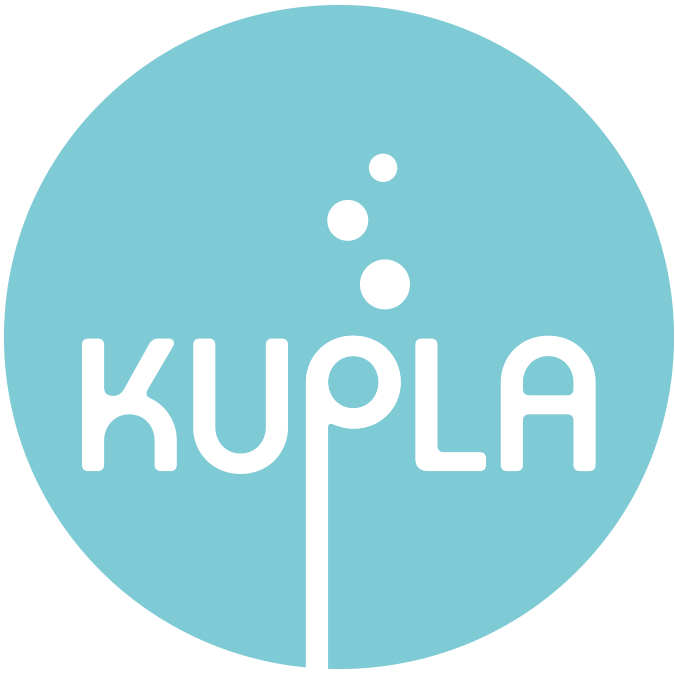 KUPLA – Students reforming substance use culture
The training has been developed by KUPLA – “Students reforming substance use culture”, a joint project by EHYT ry and Nyyti ry. The project was ongoing from 2018 to 2020. 
National partners in the programme included the National Union of University Students in Finland (SYL), University of Applied Sciences Students in Finland (SAMOK), Finnish Student Sports Federation (OLL) and the Finnish Student Health Service (FSHS). 
This work is licensed under a Creative Commons Attribution 4.0 International License. Read more about the license on Creative Commons website.  
This training may be used, shared and modified freely with a reference to KUPLA as the original author. 
Other materials for the KUPLA project can be found on EHYT's website, www.ehyt.fi
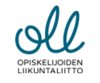 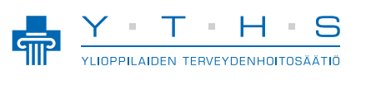 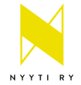 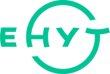 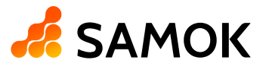 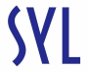 [Speaker Notes: This work is licensed under a Creative Commons Attribution 4.0 International License. See the license at http://creativecommons.org/licenses/by/4.0/ 

The sources and inspiration for tutor training have been:
Tutor training materials of Student Union COPSA of Centria University of Applied Sciences 2018
Tutor training materials of Student Union OSAKO of Oulu University of Applied Sciences 2018
Eeva Vissel, Elina Ylönen, 2018. Turvallinen tuutori, vertaistuutorin käsikirja, Student Union KAAKKO https://www.theseus.fi/bitstream/handle/10024/145772/VisseljaYlonen.pdf?sequence=1&isAllowed=y]